PELVIS & SACRUM
Dr. Jamila El-Medany
Dr. Essam Eldin Salama
Learning Objectives
At the end of the lecture, the students should be able to :
Describe the bony structures of the pelvis.
Describe in detail the hip bone, the sacrum, and the coccyx.
Describe the boundaries of the pelvic inlet and outlet.
Identify the structures forming the pelvic walls.
Identify the articulations of the bony pelvis.
List the major differences between the male and female pelvis.
List the different types of female pelvis.
BONY PELVIS
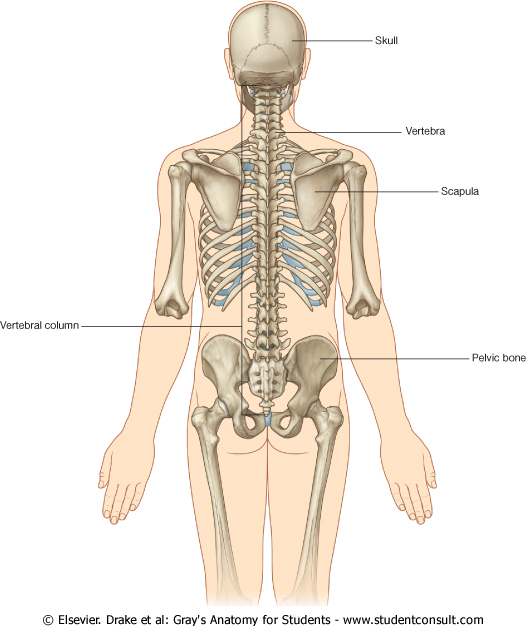 It is composed of (4) Bones:
Two Hip Bones.
Sacrum. 
Coccyx.
Its Main Functions are: 
Transmits the weight of the body from the vertebral column to the femurs.
(The total weight of the upper body rests on the pelvis).
Contains, supports and protects the pelvic viscera.
Provides attachment to trunk and lower limb muscles.
Pelvic Girdle
Its bones are large & heavy.
Bearing weight is their most important function.
It is composed of Two Hip Bones.
Hip Bone
It is a large irregular bone.
 formed by the fusion of three boness:
Ilium
Ischium
Pubis.
They are joined at the deep socket (Acetabulum)
Ilium
The Upper Flattened Part of the hip bone.
It Possesses:
Iliac Crest : an important anatomical landmark below the waist.
It runs between the Anterior and Posterior Superior Iliac Spines. 
Below  are the corresponding Anterior and Posterior Inferior Iliac Spines.
The outer surface is rough and has gluteal lines. 
On the inner surface:
Iliac Fossa  (forms false pelvis)
Auricular surface( for articulation with the sacrum).
Iliopectinial Line: runs Downwards &
Forwards (separates between the False  & the True pelvis) . 
.
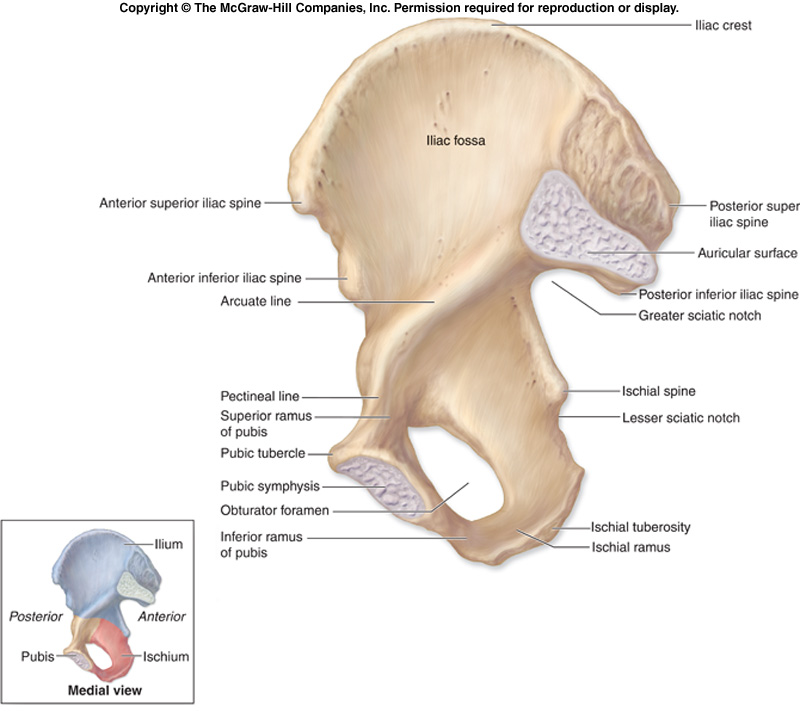 Pubis
Forms the Anterior & inferior part.
Has : 
Body; bears the Pubic Crest and Pubic Tubercle.
Two pubic Rami: Superior & Inferior, bounding the Obturator Foramen (for passage of blood vessels & nerves into the anterior part of the thigh) it is closed partially by the obturator membrane.
Ischium
Forms the Inferior and Posterior part.
It has:
 Ischial Tuberosity:
A roughened area that receives body weight in sitting.
Ischial Spine:
Superior to the tuberosity, it is important especially in pregnant women.
Greater sciatic notch:
Allows sciatic nerve & vessels to pass from pelvis to thigh.
Lesser sciatic notch: allow vessels & nerves to pass from pelvis to perineum.
Articulations of Hip Bone
1. Symphysis Pubis:
 A Cartilagenous joint between the two pubic bones
(2) Sacroiliac Joints
Strong synovial joints, between the auricular surfaces of Ilium and sacrum.
Transmit the weight of the body from vertebral column to the bony pelvis.
(3) Hip Joint:
The outer surface articulates at the acetabulum with the head of femur
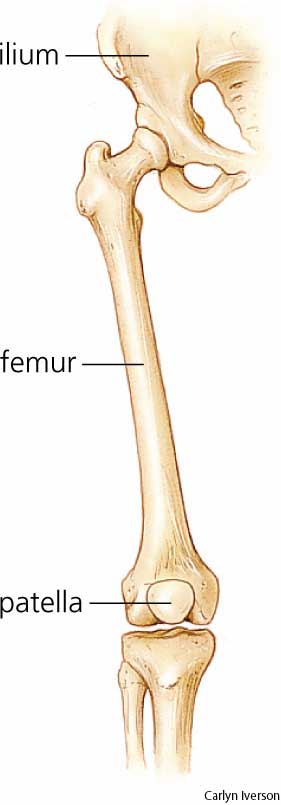 Fractures of the Pelvis
The weakest parts of the pelvis are:
Pubic rami.
Acetabula.
Region of sacroiliac joint.
Alae of the ilium.
Pelvic Fractures can result from direct trauma to the pelvic bones as occurs in car accidents or by forces transmitted to these bones from the lower limbs during falls on the feet. 
They across the weak part of the pelvis.
Pelvic fractures may cause injury to the pelvic soft tissues, blood vessels, nerves and organs.
Sacrum
A Single Wedge shaped bone (consists of Five  rudimentary vertebrae fused together) 
Sacral Promontory: 
The anterior and upper margin
It is tilted forward forming the lumbosacral angle.
The anterior and posterior surfaces possess on each side (4 ) Sacral Foramina.
 The fused vertebral foramina form the Sacral Canal.
Its lower limit is the Sacral Hiatus .
Coccyx
Consists of (4) vertebrae fused together forming a single Triangular piece
Articulations of Sacrum
Lumbsacral joint:
The upper border articulates with the 5th Lumber vertebra
Sacrococcygeal joint:
The inferior part articulates with the Coccyx
Sacroiliac joints:
Lateral with the Hip bones.
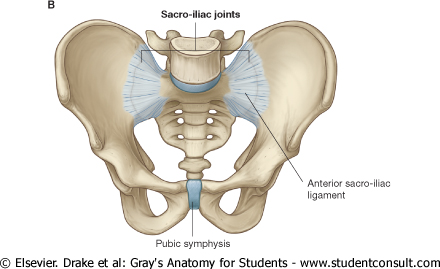 Orientation of the Pelvis
It is the Correct Position of the bony pelvis relative to the trunk (in the anatomical position):
1.The front of the Symphysis pubis and the Anterior Superior iliac spines lie in the same vertical plane.
2. The pelvic surface of the Symphysis pubis faces upward and backward.
3.The anterior surface of the Sacrum is directed forward and downward.
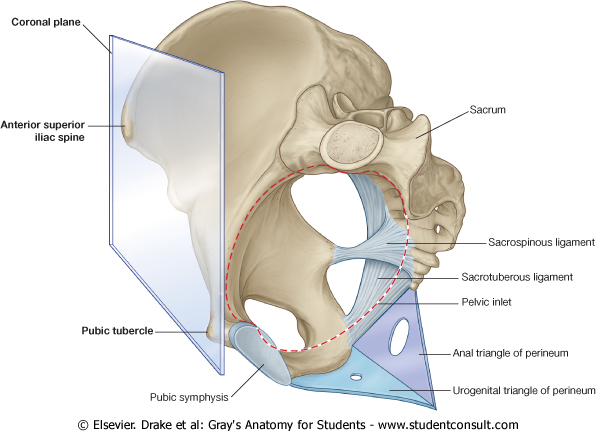 Subdivisions of the Pelvis
It is divided by the Pelvic Brim  (Pelvic Inlet)  into: 
True pelvis.  
False pelvis.
False pelvis
Lies superior to the pelvic brim.
Enclosed by the Fossae of the iliac bones
Forms the inferior region of the abdominal cavity.
 Houses the Inferior abdominal organs
True Pelvis
Lies inferior to the pelvic brim. 
Encloses the pelvic cavity. 
Contains the pelvic organs. 
It has :
Inlet
Outlet.
Pelvic Inlet (pelvic Brim)
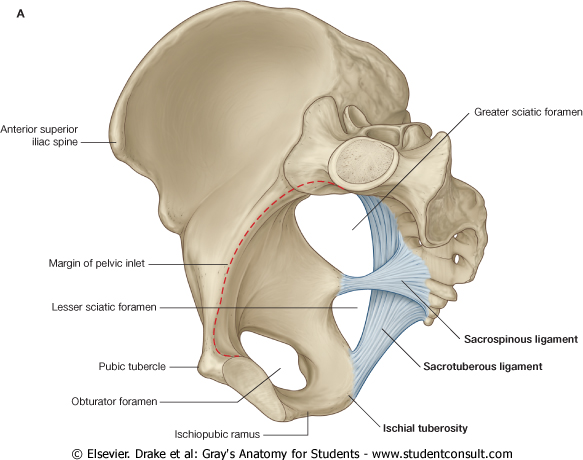 Bounded by:
Sacral promontory
Iliopectineal lines.
Symphysis pubis.
Pelvic Outlet
Bounded by:
Coccyx
Ischial tuberosities.  
Pubic arches.
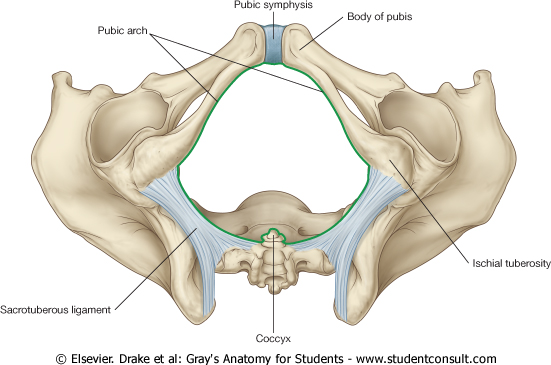 Bones of Pelvic  Walls
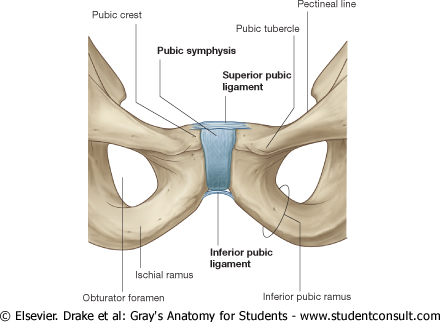 Anterior Wall :
Posterior surfaces of bodies of pubic bones.
Pubic rami.
Symphysis pubis.
Posterior Wall :
Sacrum and Coccyx
Lateral  Pelvic Wall:
Hip bone below the pelvic inlet.
SEX DIFFERENCES
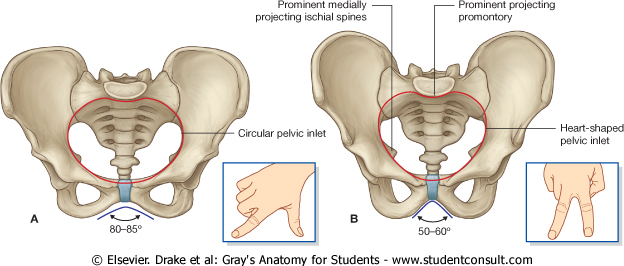 Sacrum
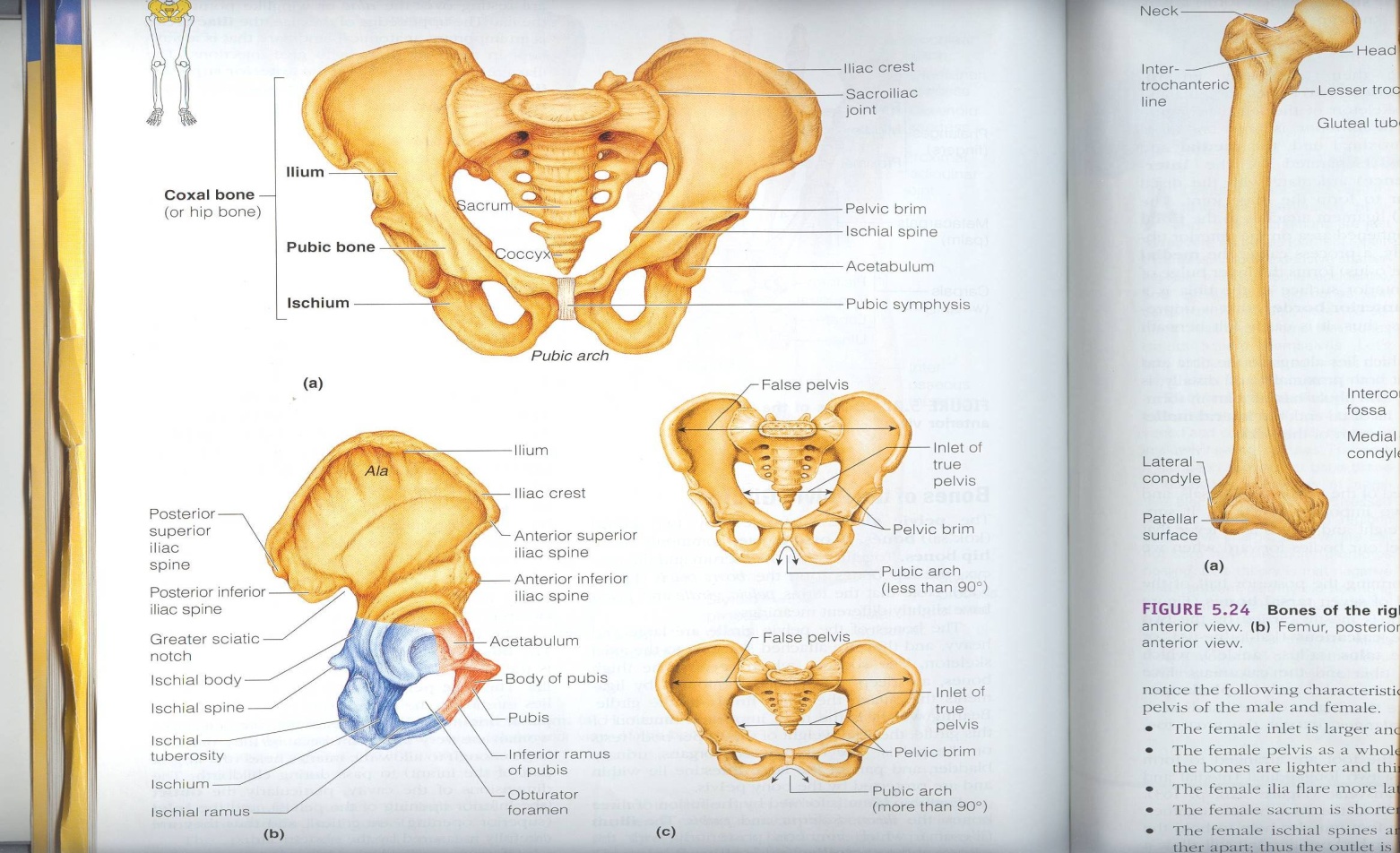 F
M
Female
Male
Pelvic Inlet
Pelvic Outlet
Pelvic Cavity
Pubic Arch
Forensic Medicine & BonyPelvis
For identification of human skeletal remains, the bony pelvis is of prime focus of attention
because sexual differences are clearly visible.
Even parts of the pelvis are useful in making a diagnosis of sex.
Types of Obstetrical  Female Pelvis
(1) Gynaecoid: normal female type
(2) Anthropoid. 
(3) Android : common in males.
(if found in a woman, it causes hazards to normal vaginal delivery)
(4) Platypelloi; uncommon in both sexes
(2)
(3)
(1)
(4)
Thank you